April Carlock
September 16, 2019
Greif At-A-Glance
Founded in 1877 with a rich culture and legacy
17,000 colleagues 
Organized into four business segments:
Rigid Industrial Packaging & Services
Paper Packaging & Services
Flexible Products & Services
Land management
290 locations in over 40 countries 
15 Paper mills and 19 Recycling plants
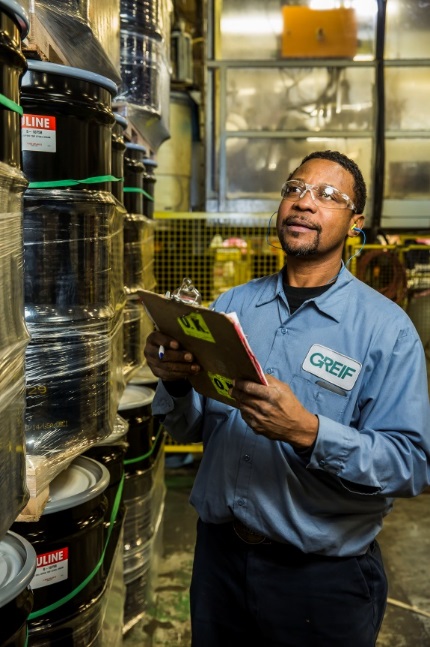 Leading Positions Worldwide
Upstream Operations
Industrial and Consumer Packaging
Steel
Fibre
Closures
Flexible IBCs
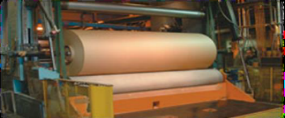 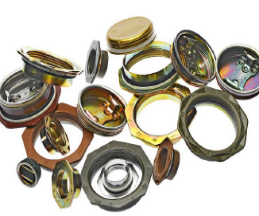 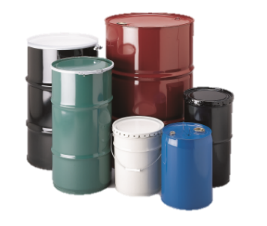 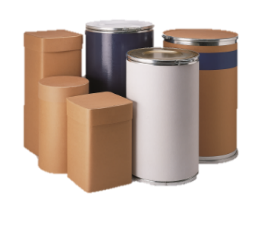 #1
Uncoated Recycled Paperboard (URB)
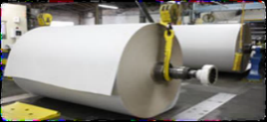 #1
#1
#1
#3
Coated Recycled Paperboard (CRB)
Plastic
Rigid IBCs
Tube & Core
CPG
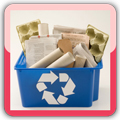 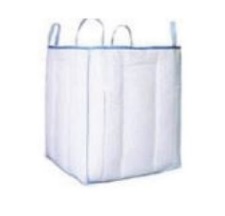 Top 10
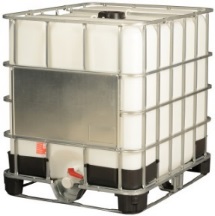 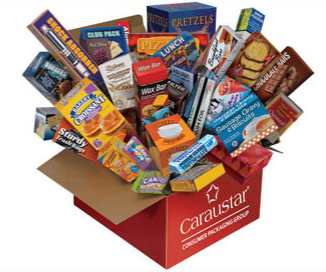 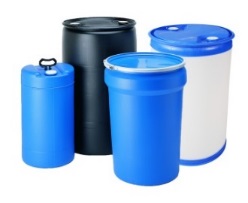 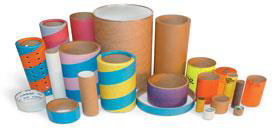 Recovered Fiber Group
Leading producer
#1
#3
#2
#1
Note: Ranking denotes standing in global market. Based on company estimates.
Current Condition
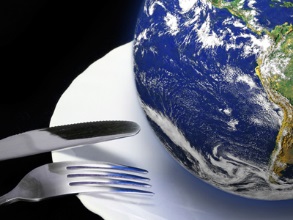 Demand is down Domestically and Globally






Contamination
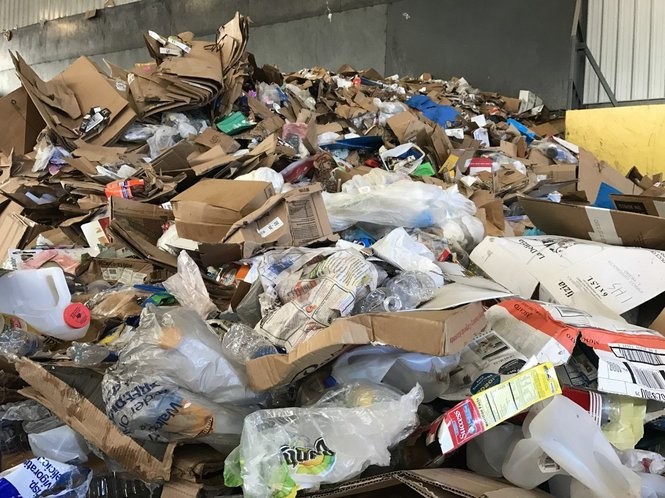 Infrastructure
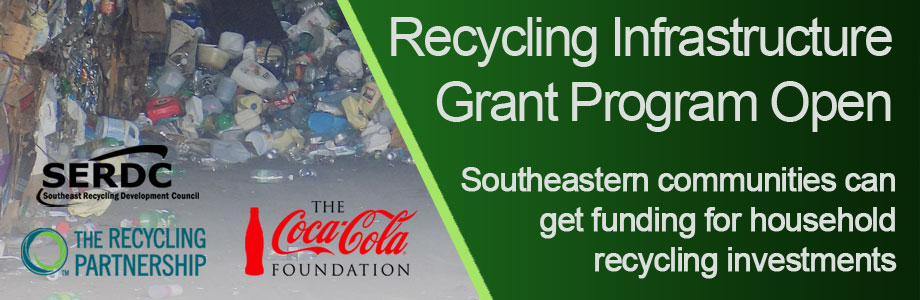 Damaging infrastructure?


End market demand
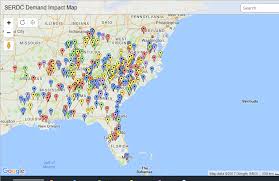 New capacity
New mill capacity announcements in US

VA, WV, KY, AL, SC

1.8 Million tons a year
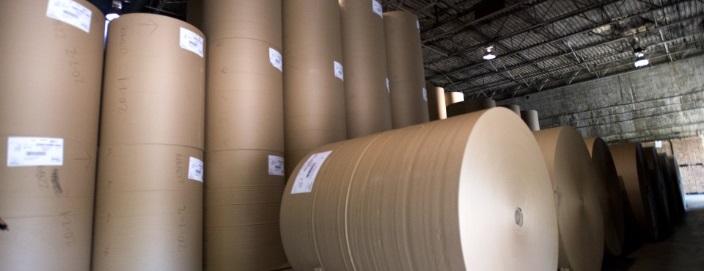 Thank You
April Carlock
Southeast Sales Manager
706-463-2878
April.carlock@greif.com